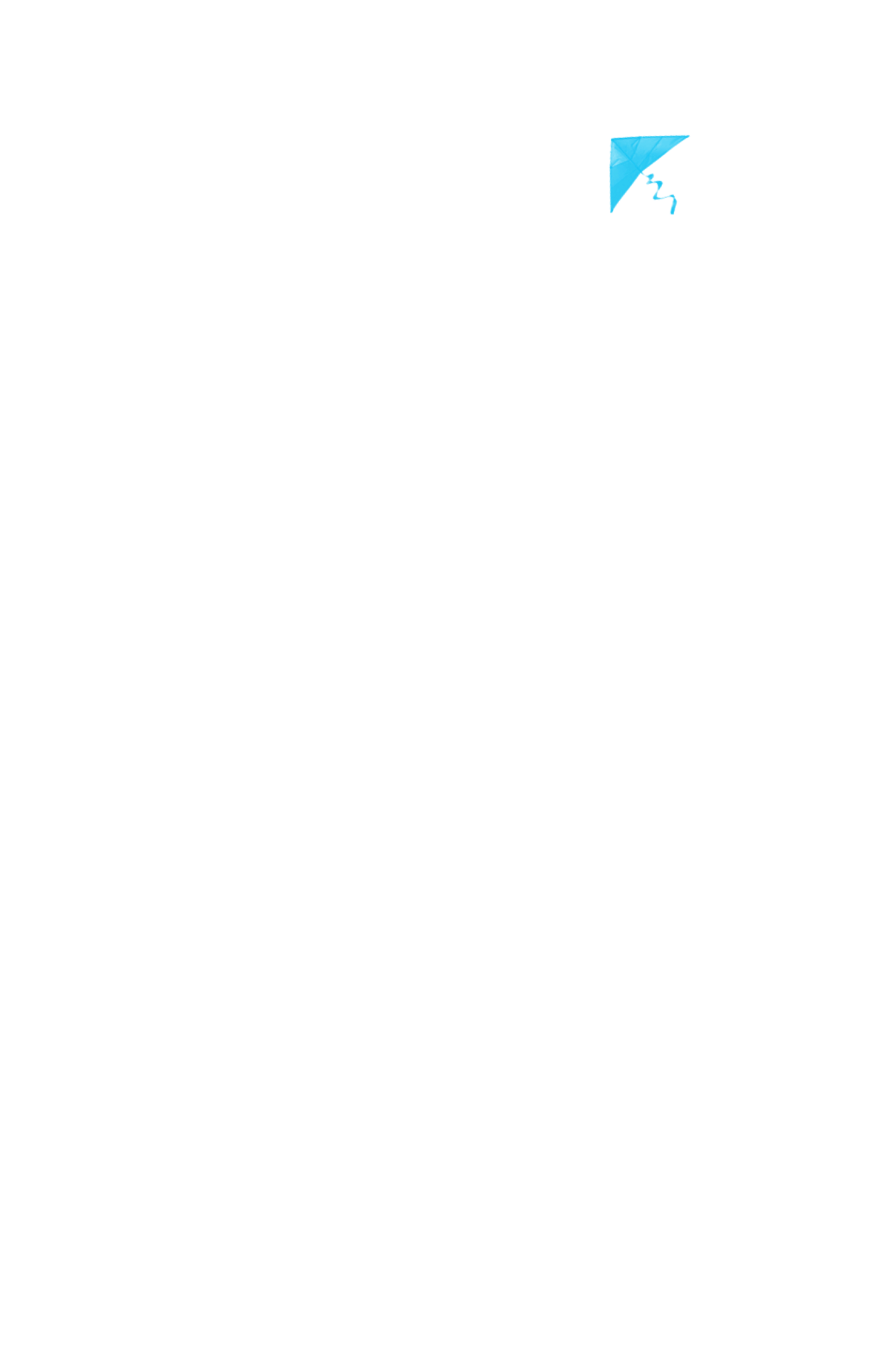 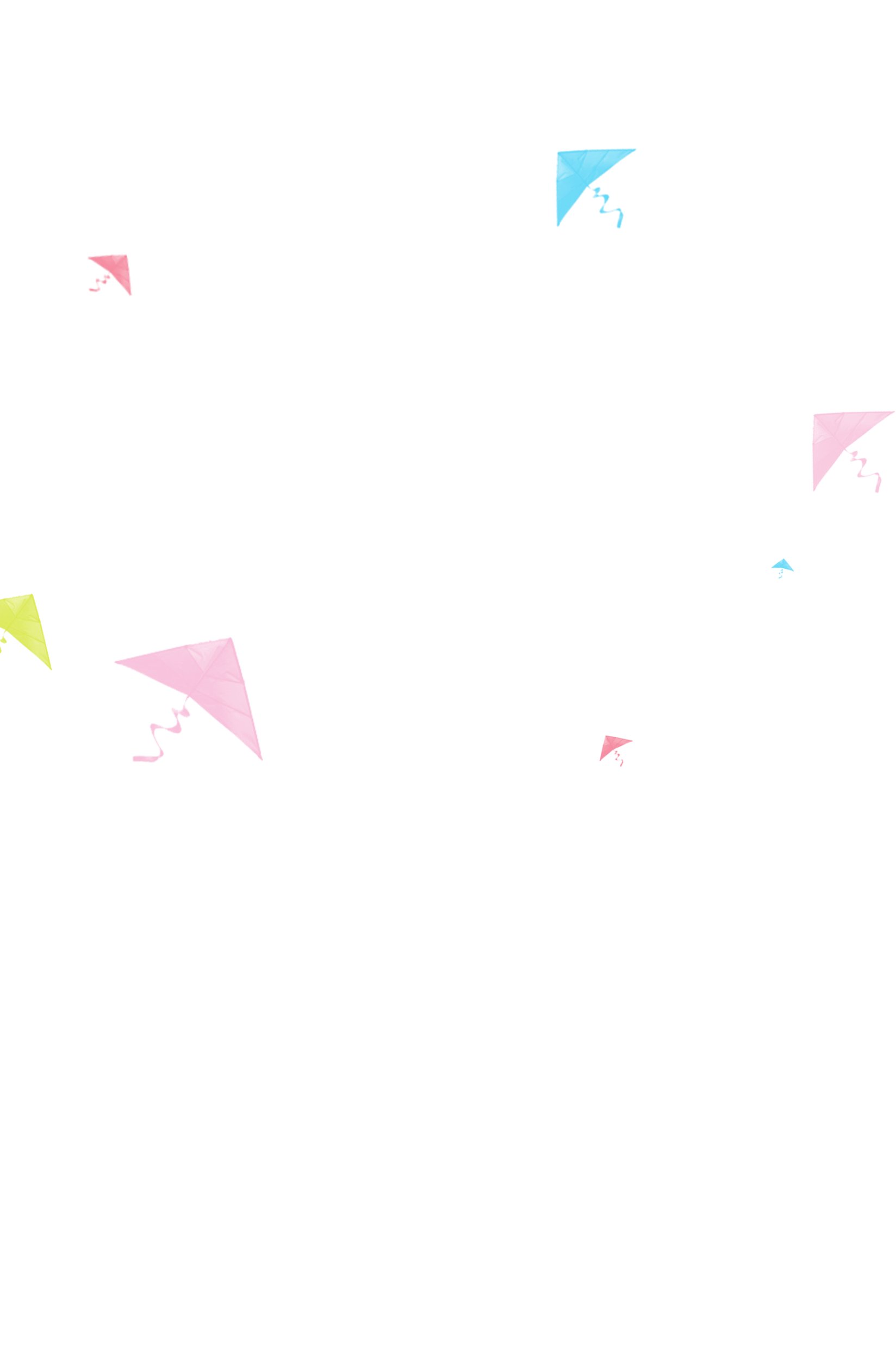 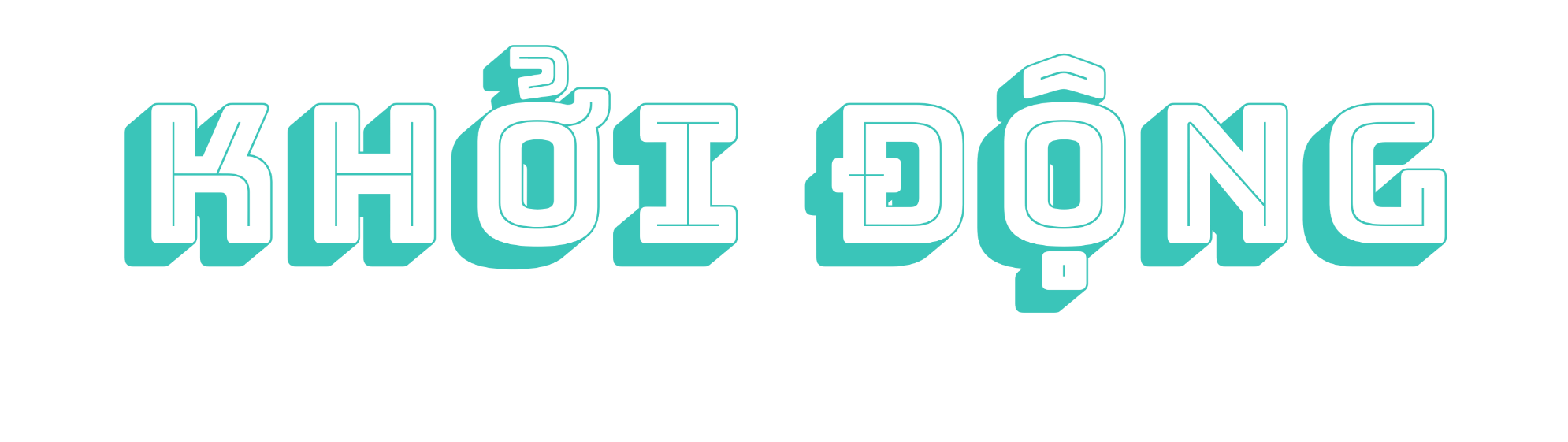 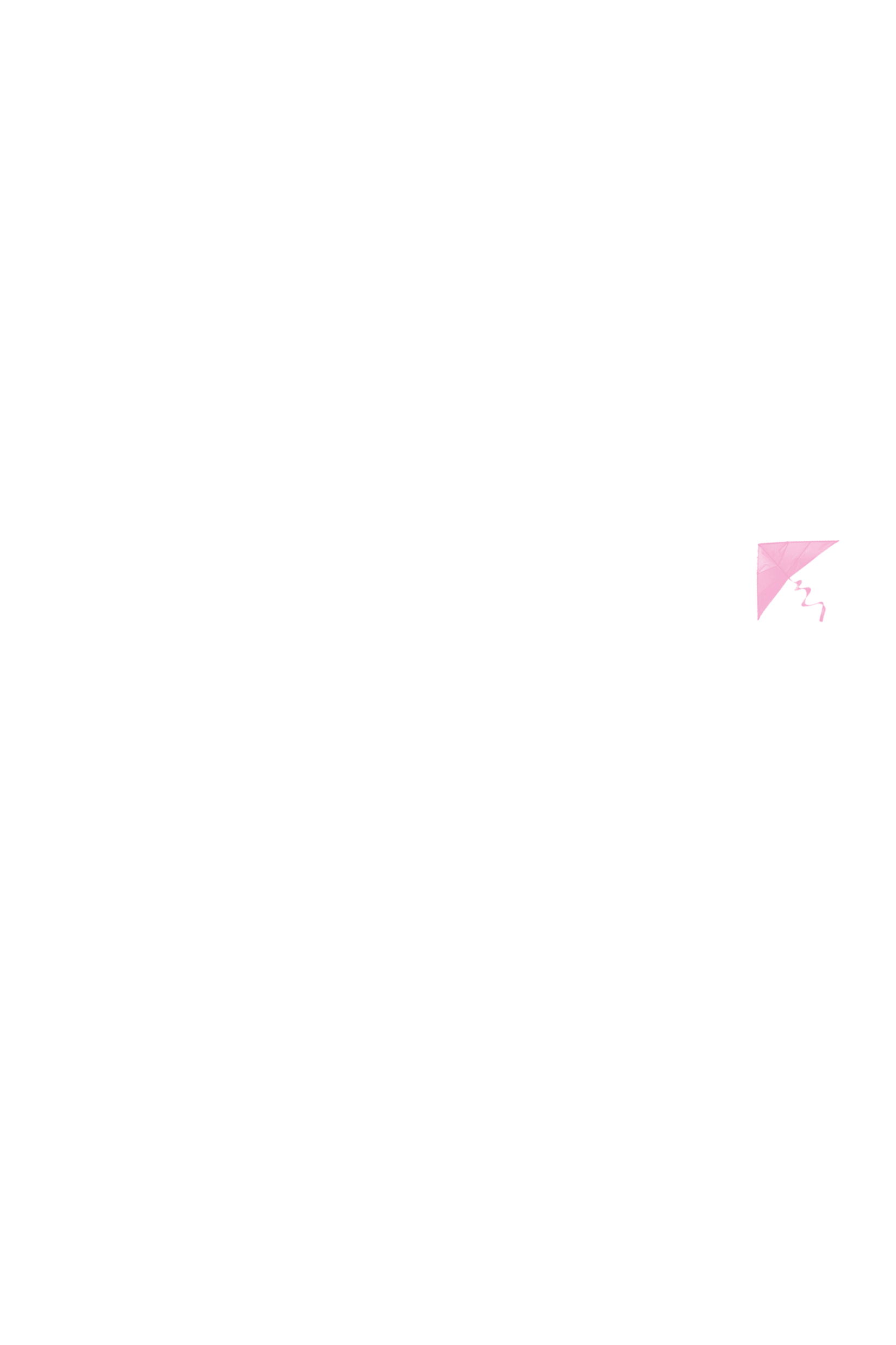 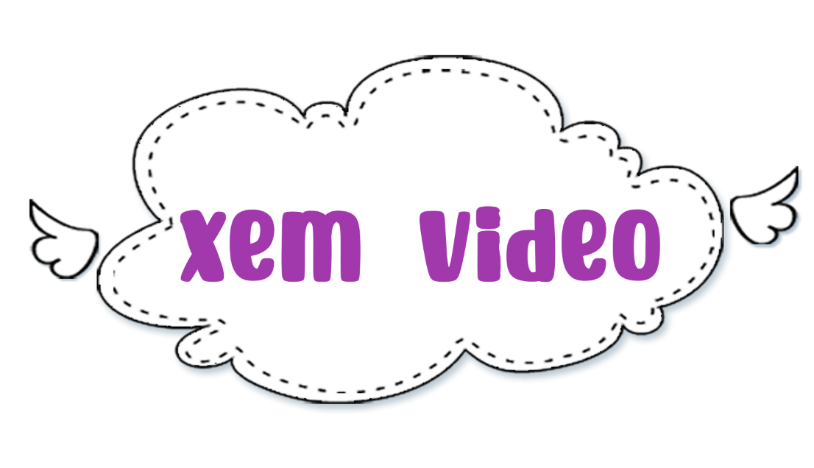 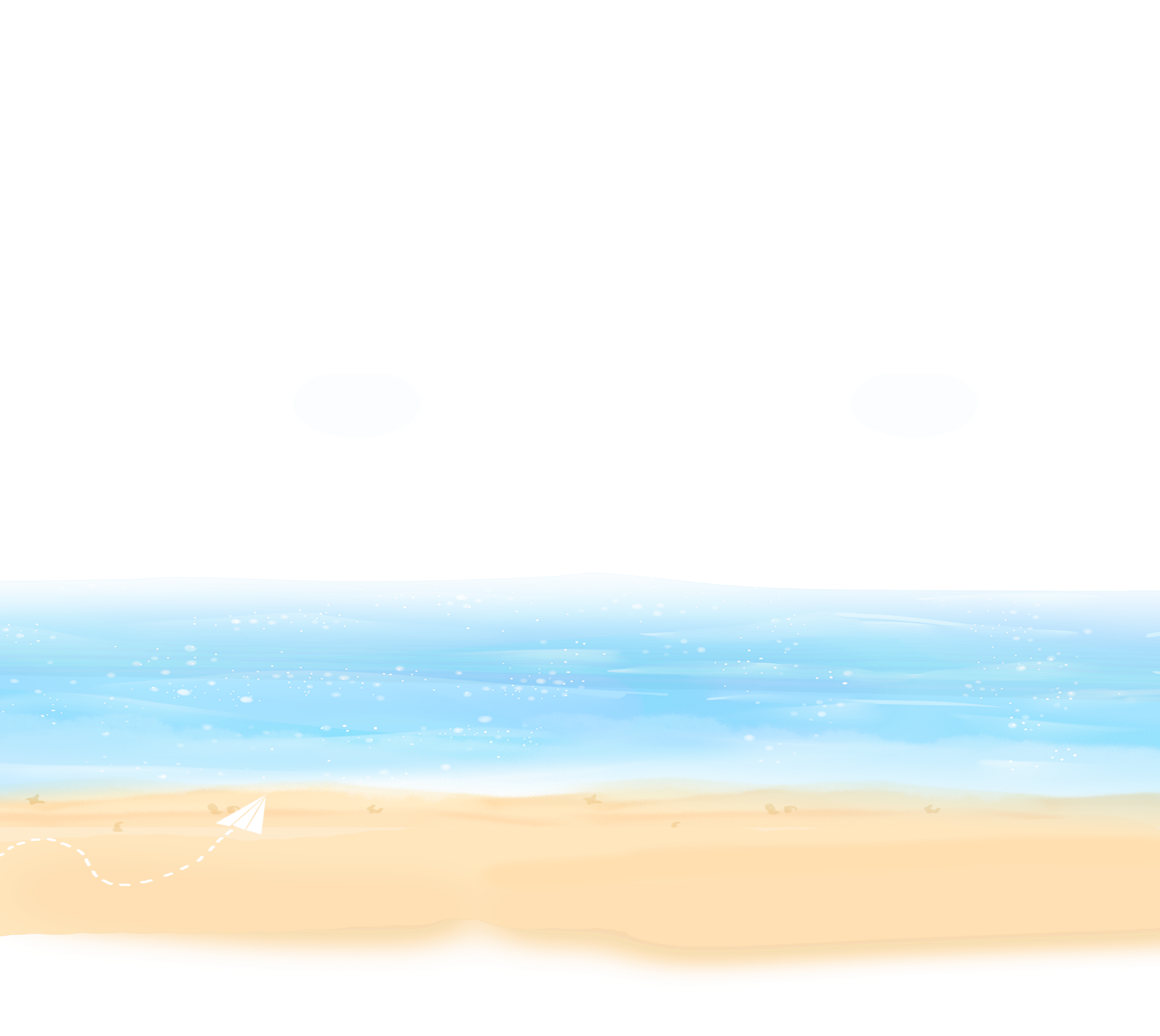 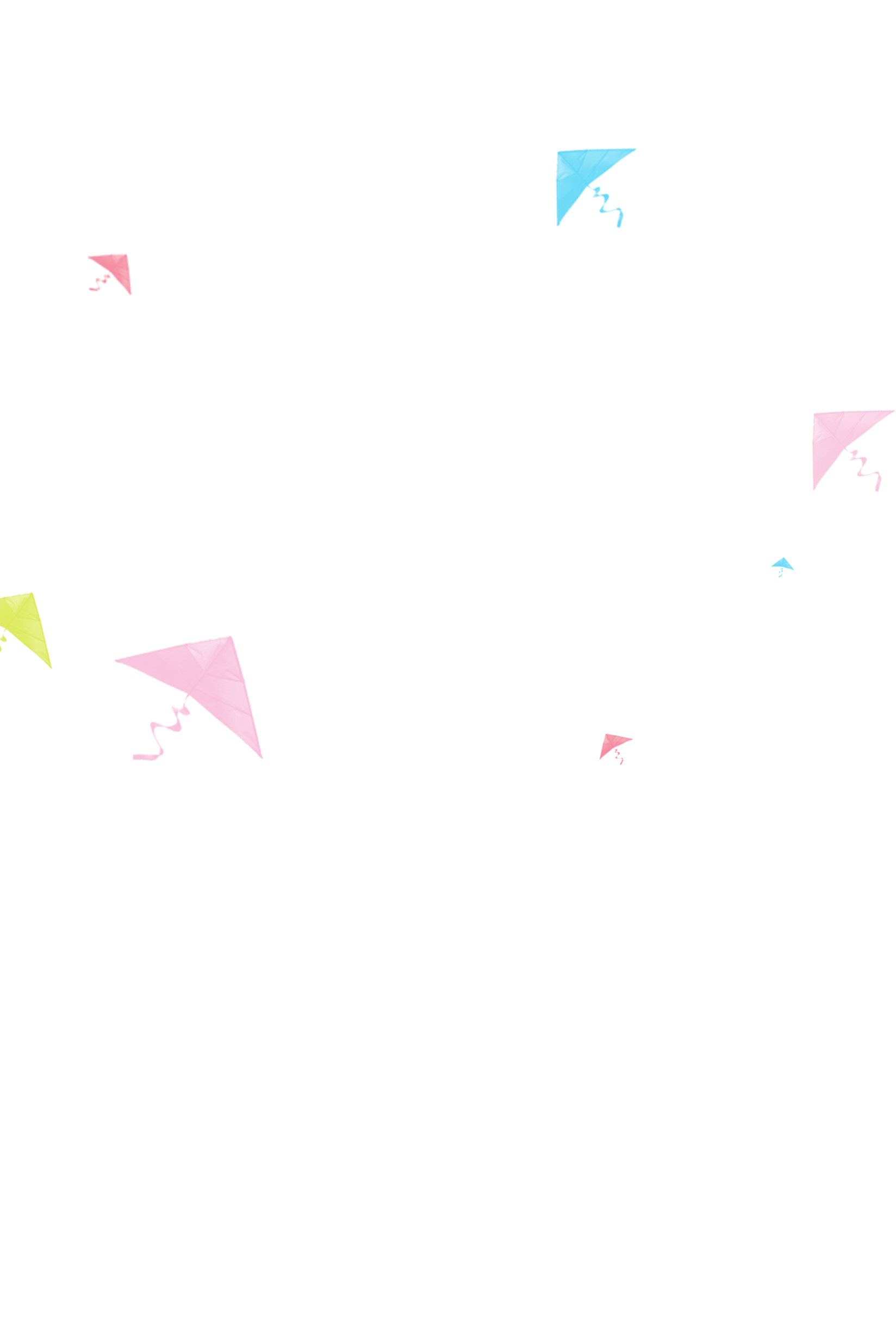 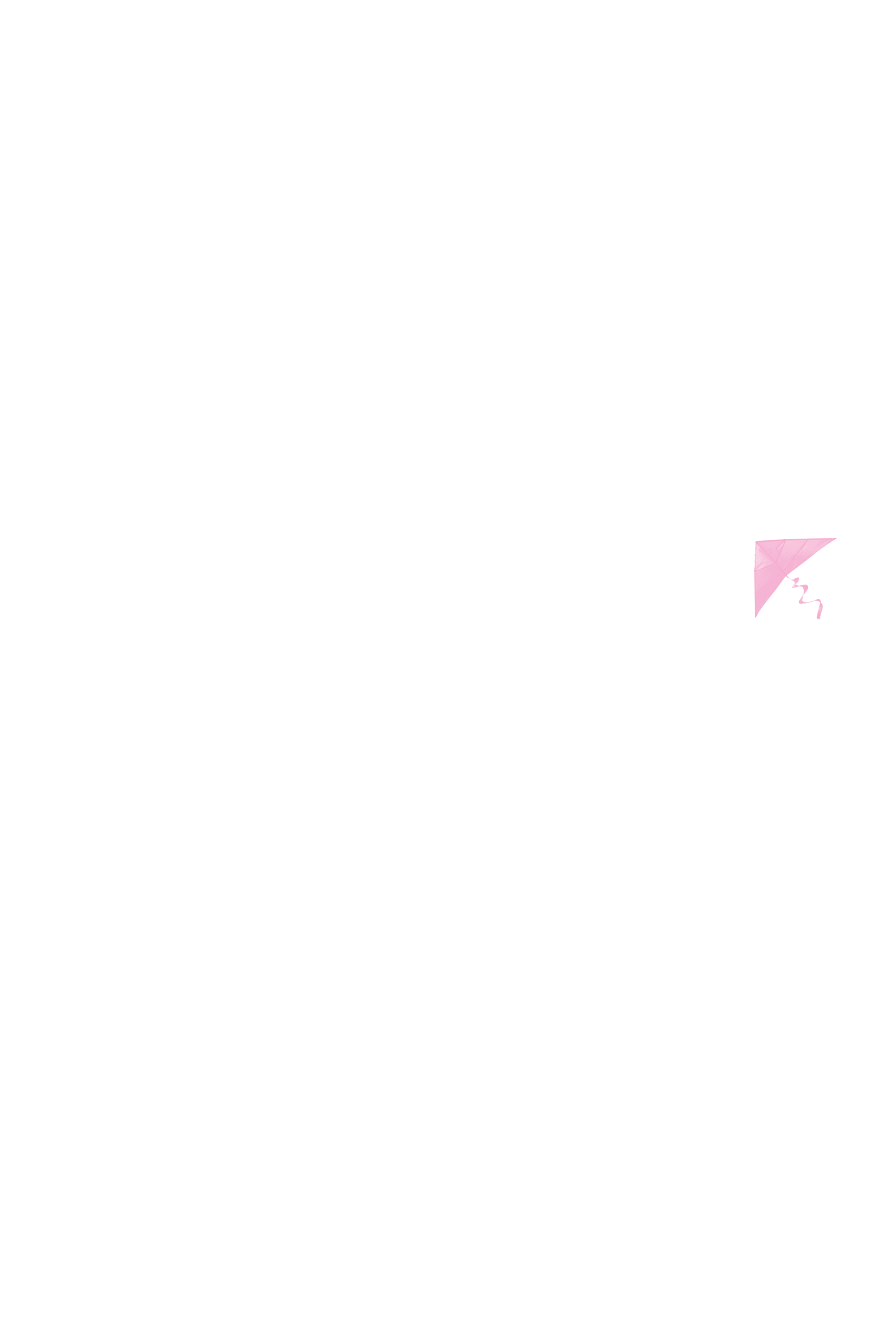 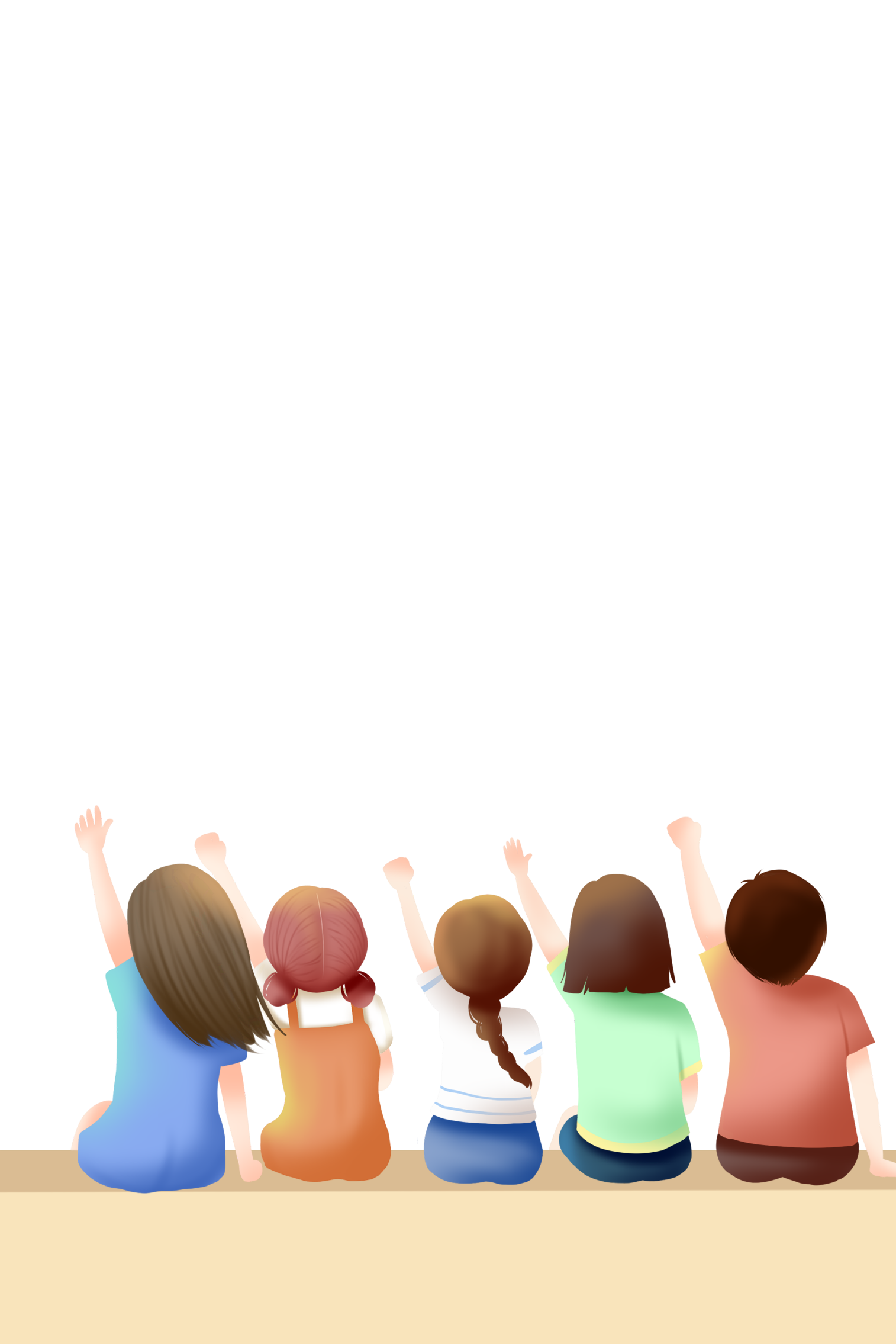 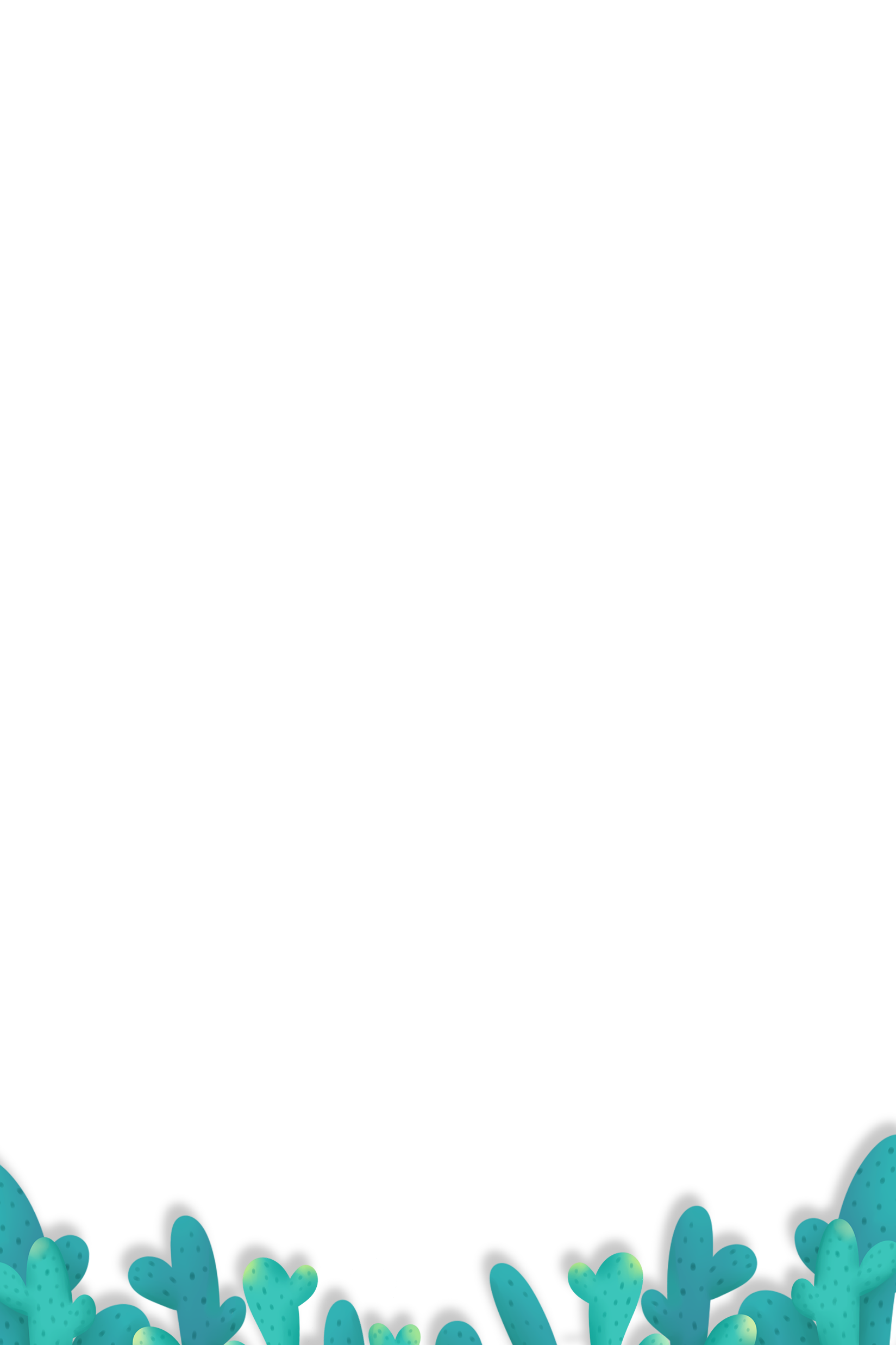 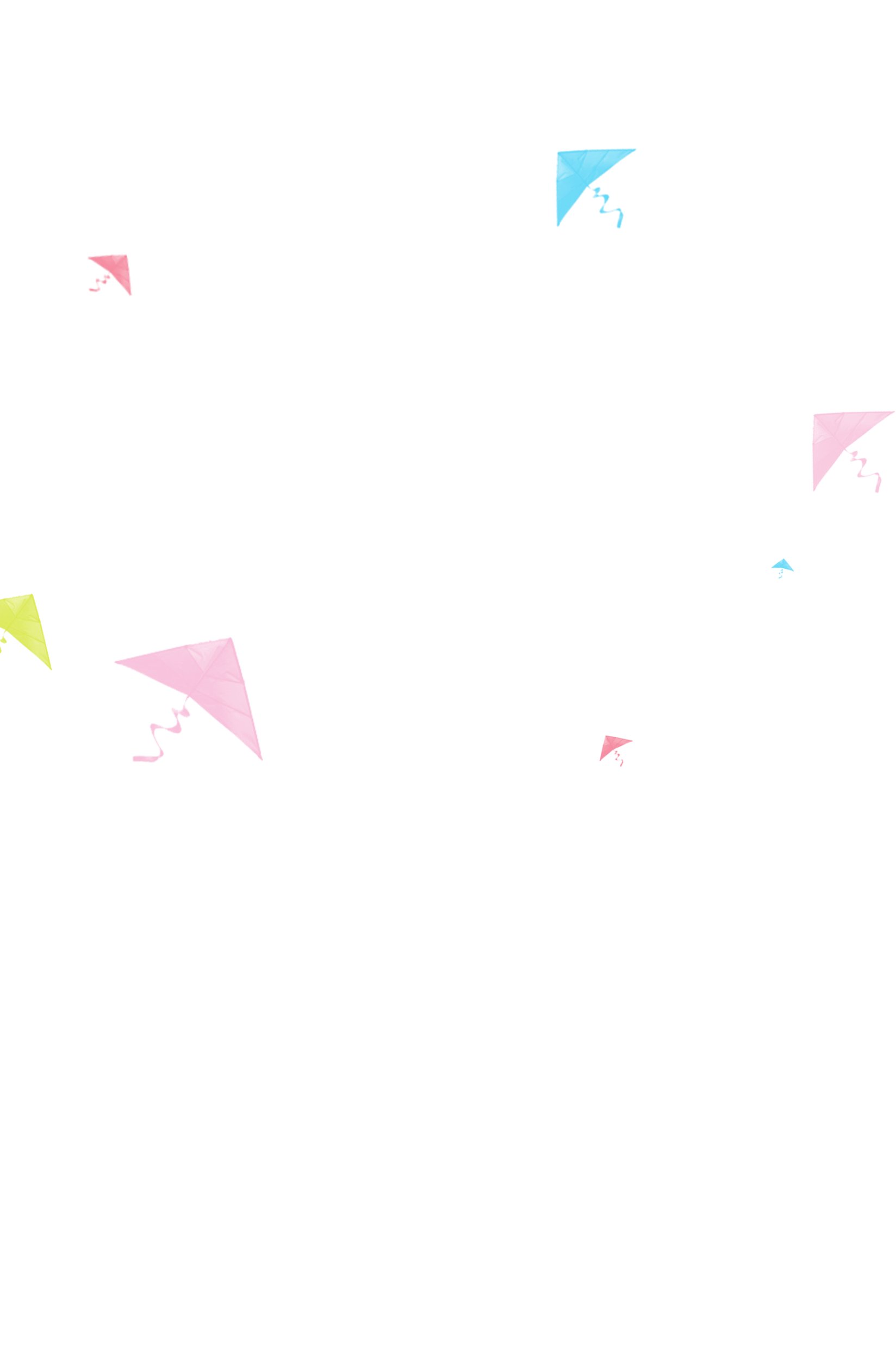 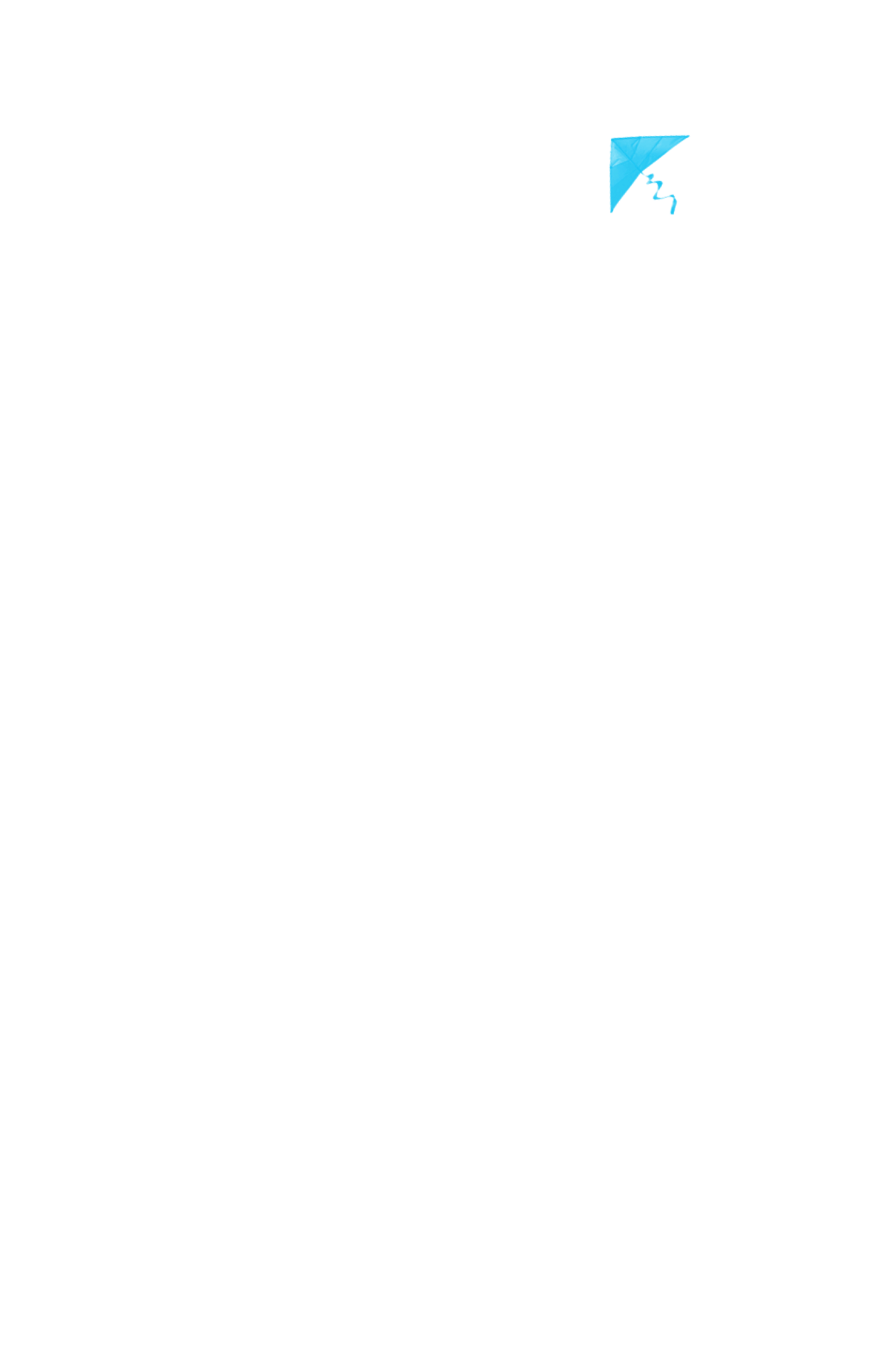 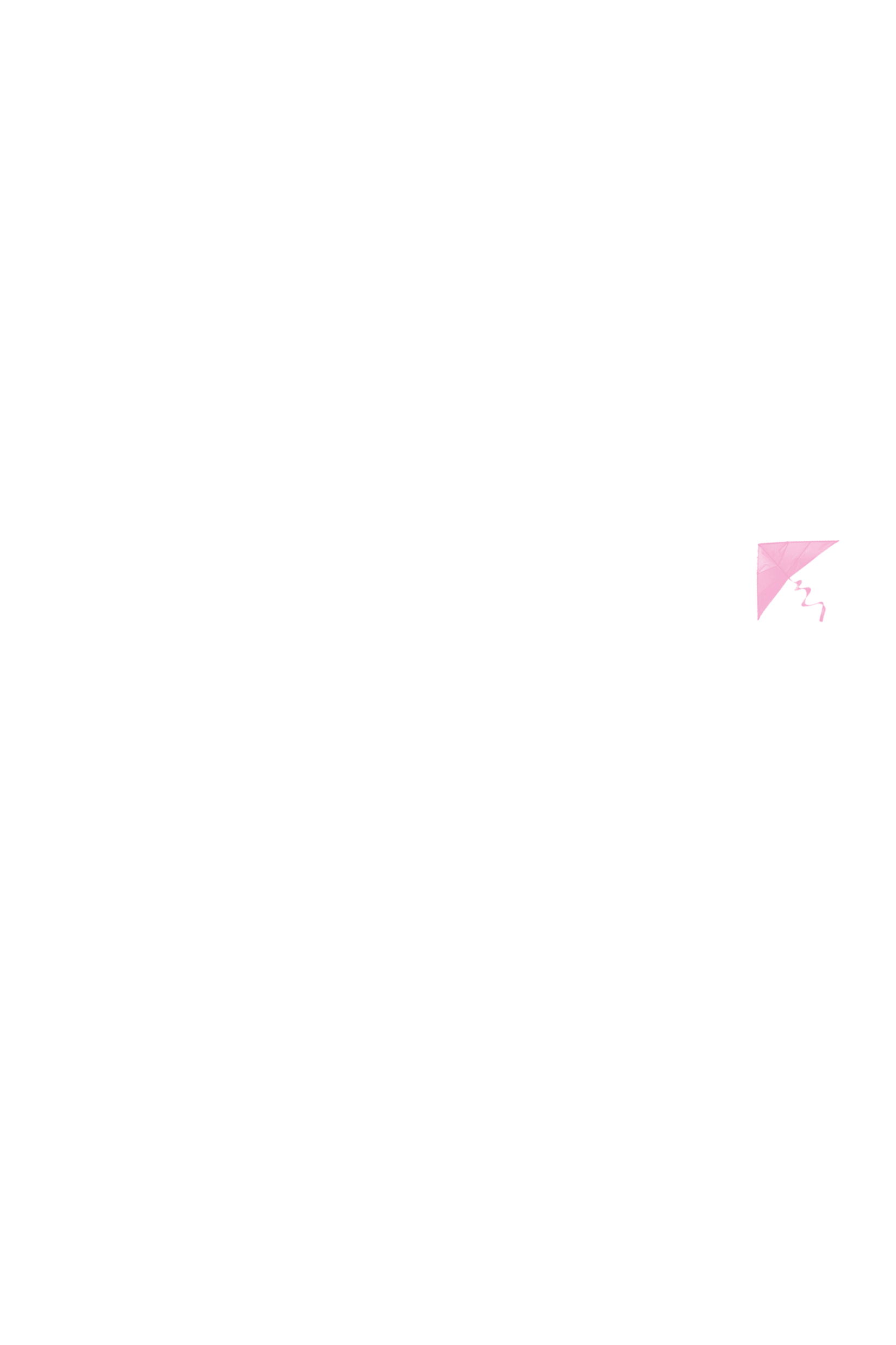 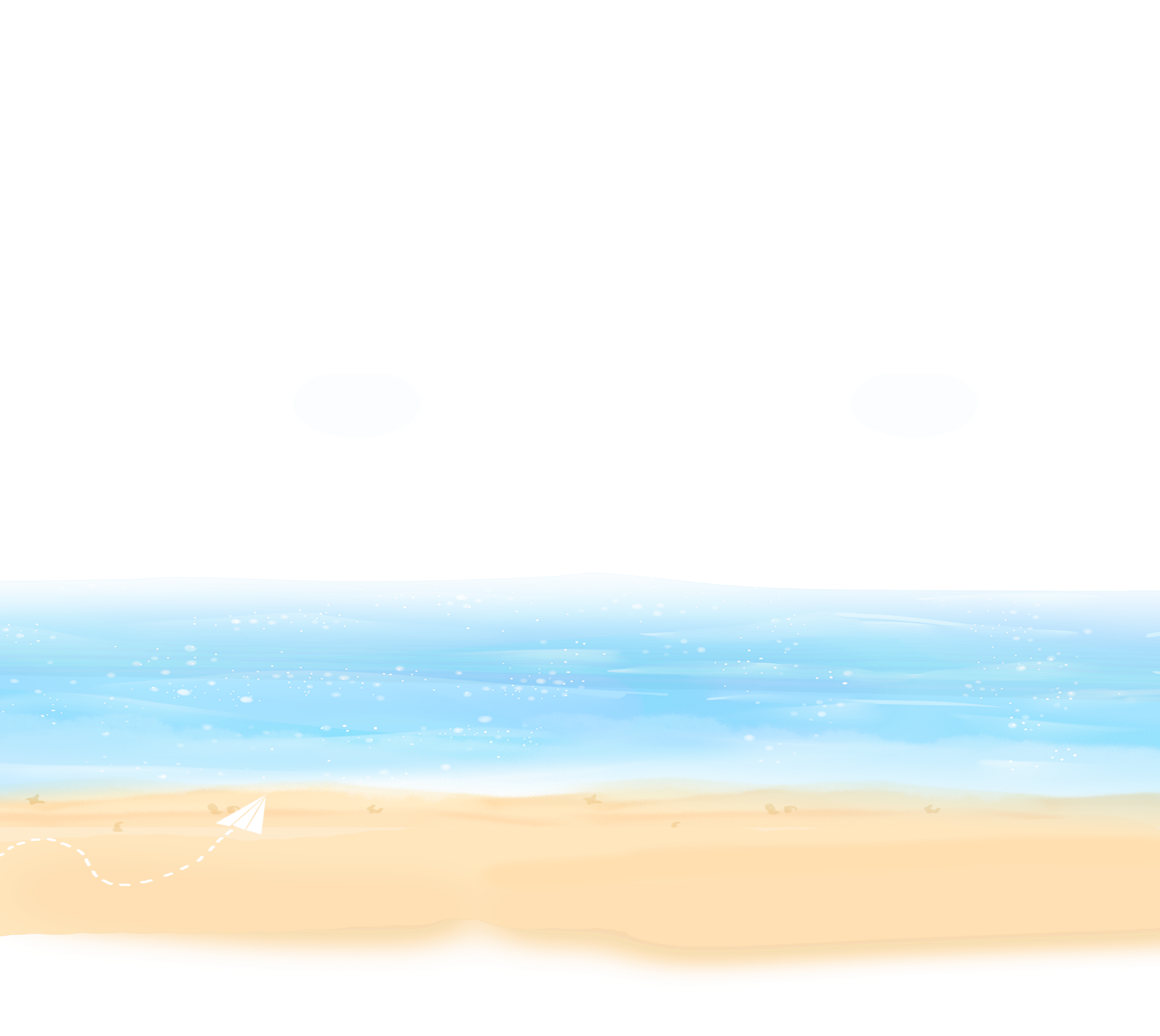 7. Nghe – Viết
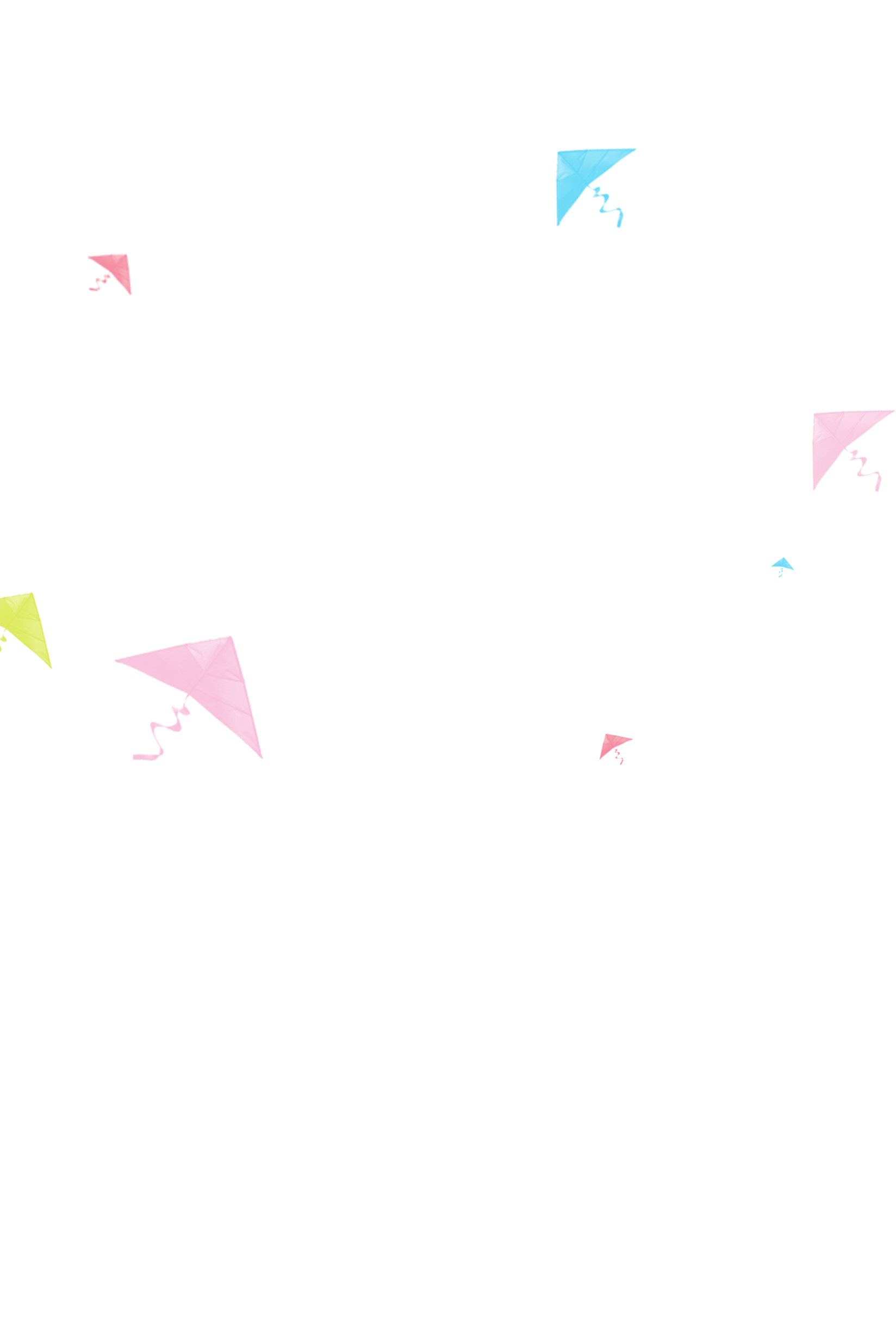 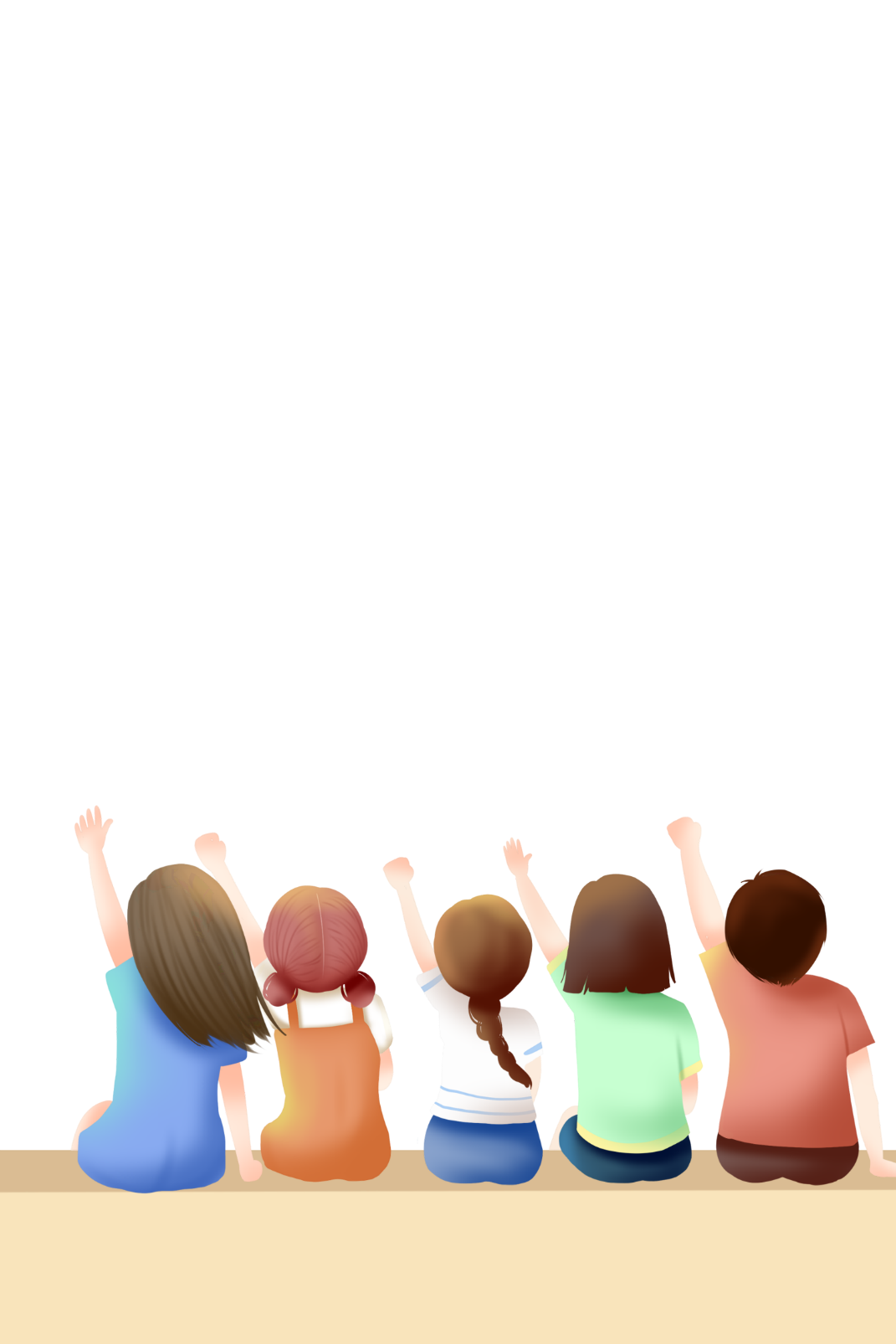 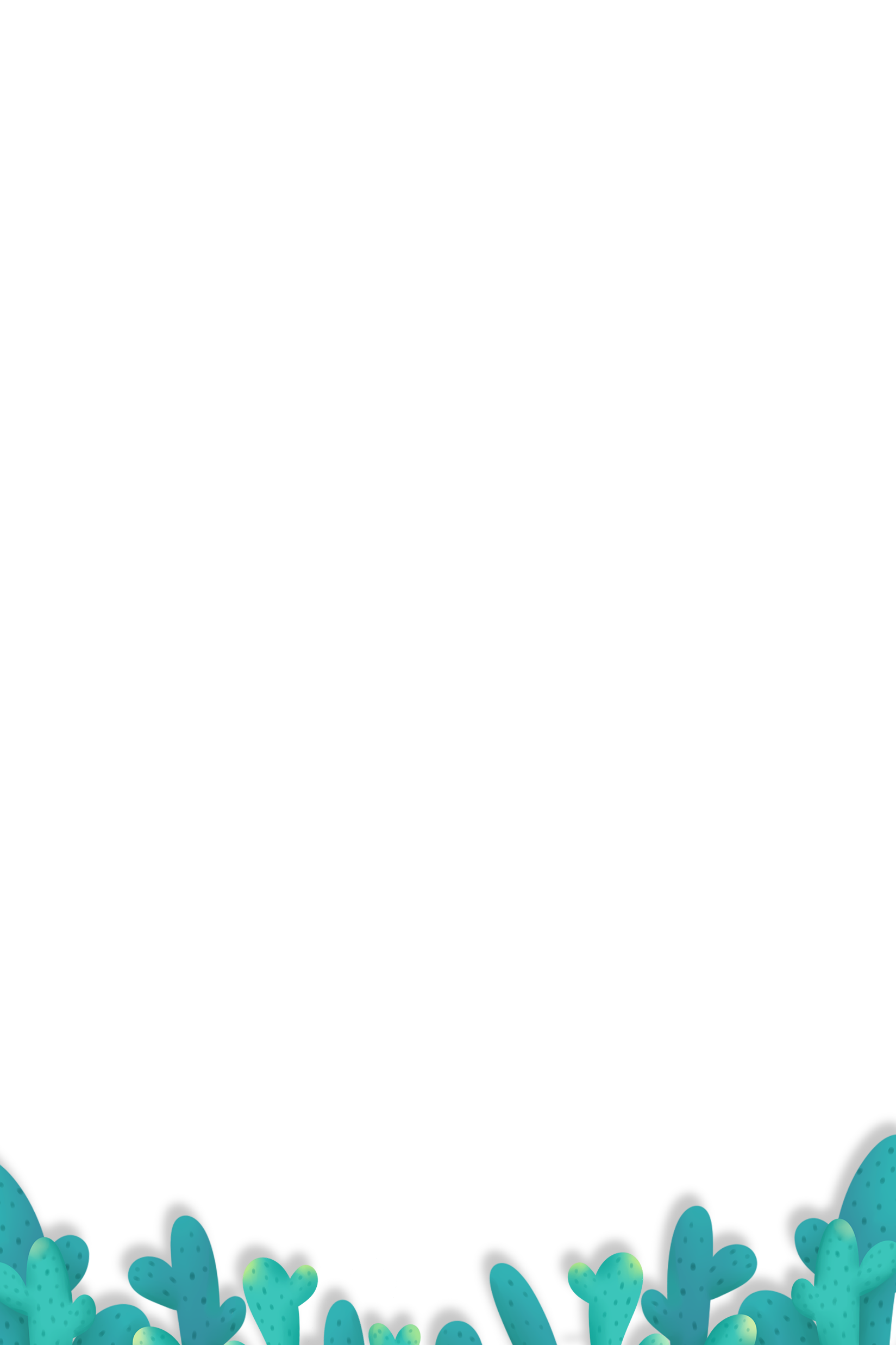 7, Nghe – Viết
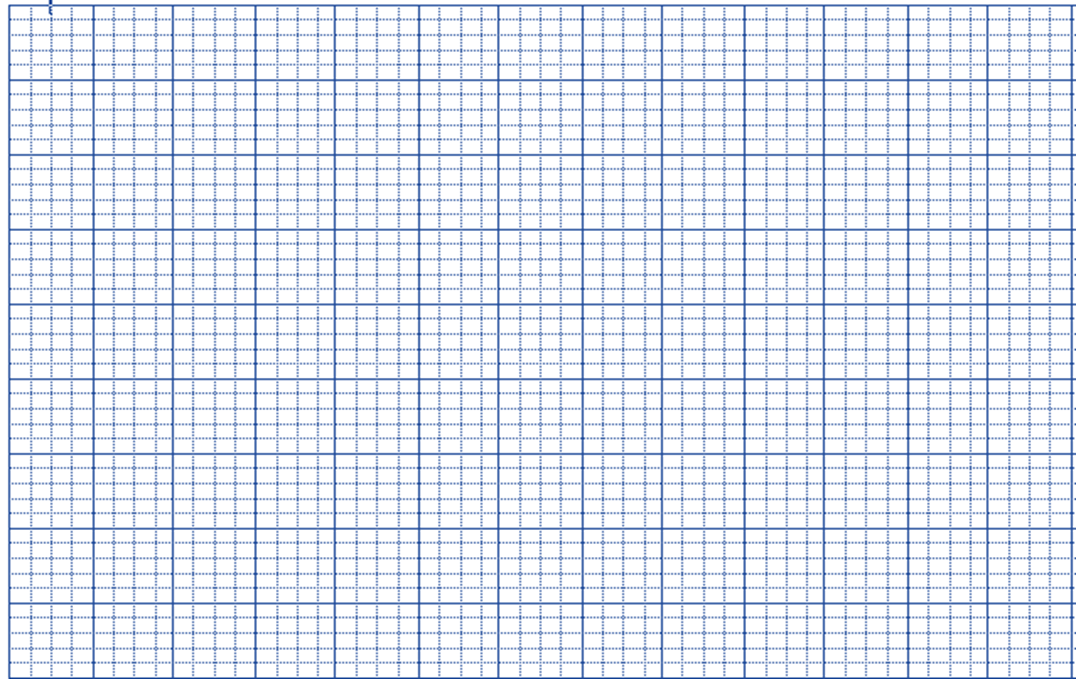 Lùi vào 2 ô ly
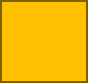 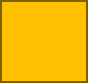 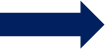 Các bạn cùng thỏ đi theo hướng
có tiếng gọi. Cả nhóm về được nhà.
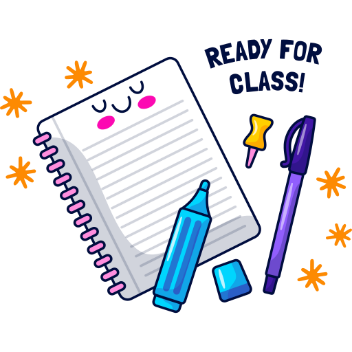 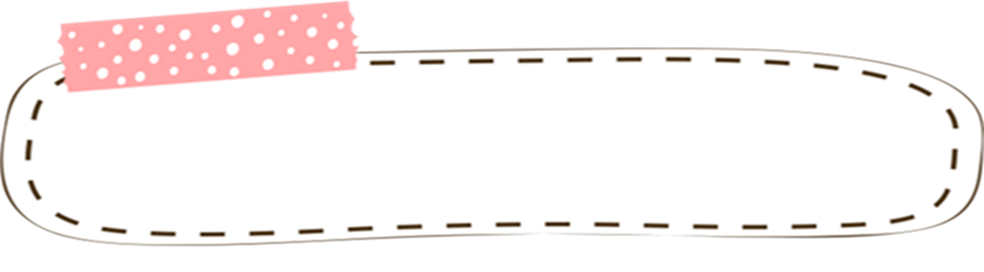 Lưu ý về tư thế ngồi viết
Thẳng lưng, chân đặt đúng vị trí
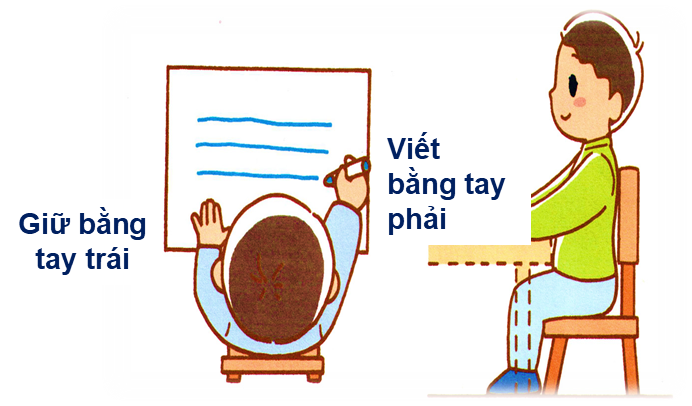 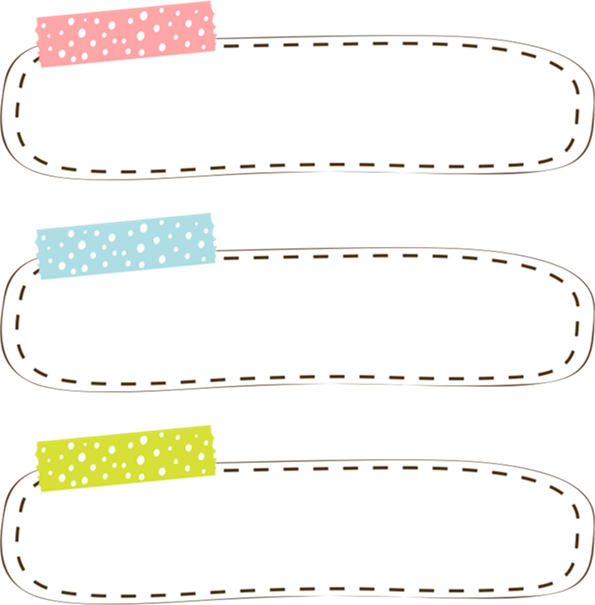 Khoảng cách từ mắt đến vở 25 – 30cm
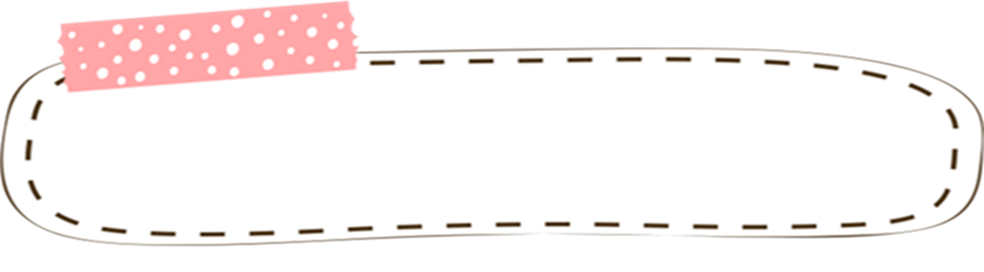 1 tay cầm viết, 1 tay giữ trang vở
Tiêu chí đánh giá
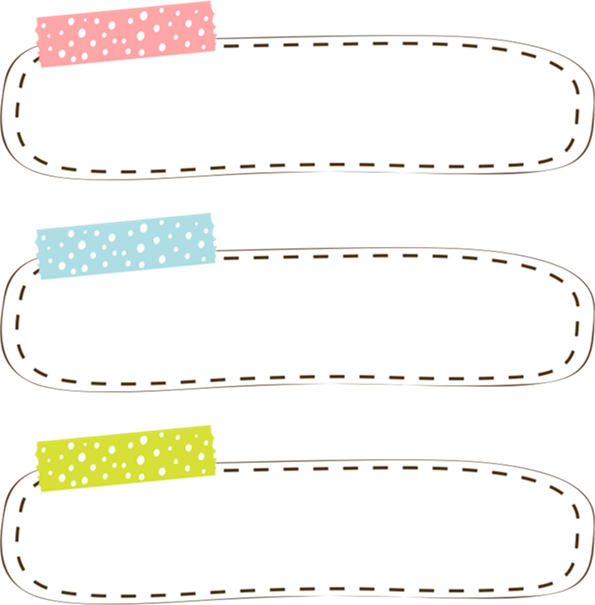 1. Sai không quá 5 lỗi
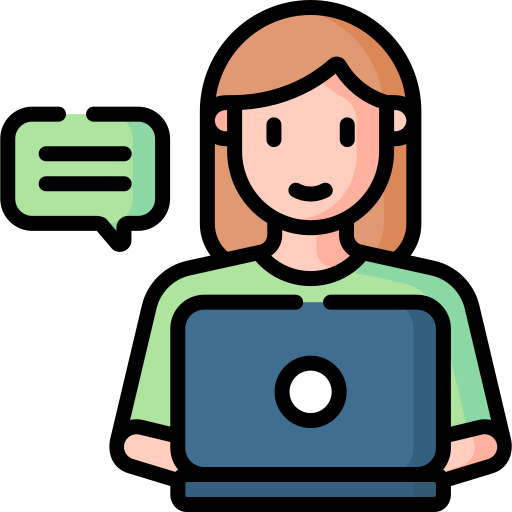 2. Chữ viết rõ ràng, sạch đẹp
3. Trình bày đúng hình thức
Nghe – viết: Đôi tai xấu xí
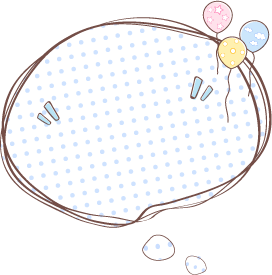 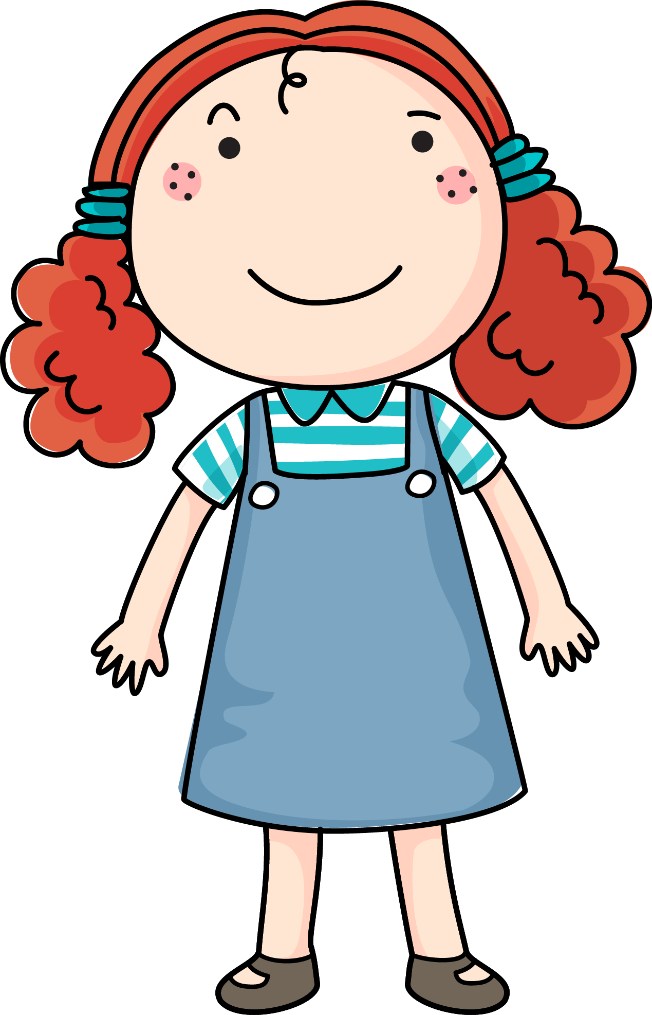 Em hãy tự đánh giá phần viết của mình và của bạn
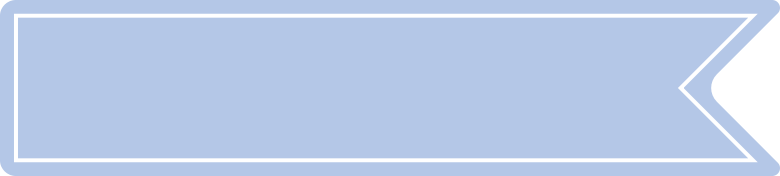 3. Tìm từ ngữ:
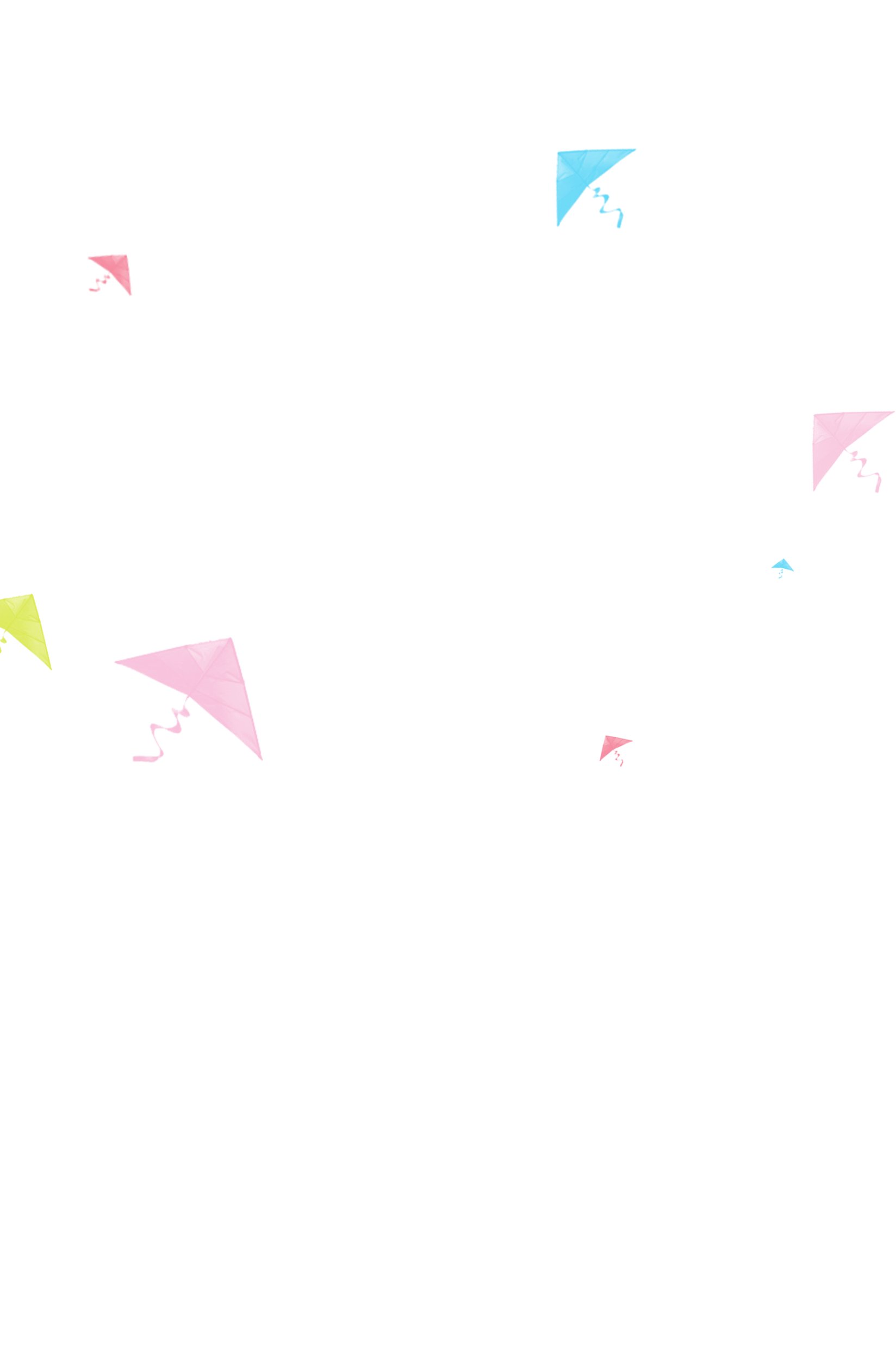 8. Tìm trong hoặc ngoài bài đọc Đôi tai xấu xí từ ngữ có tiếng chửa vần uyt , it , uyêt , iêt
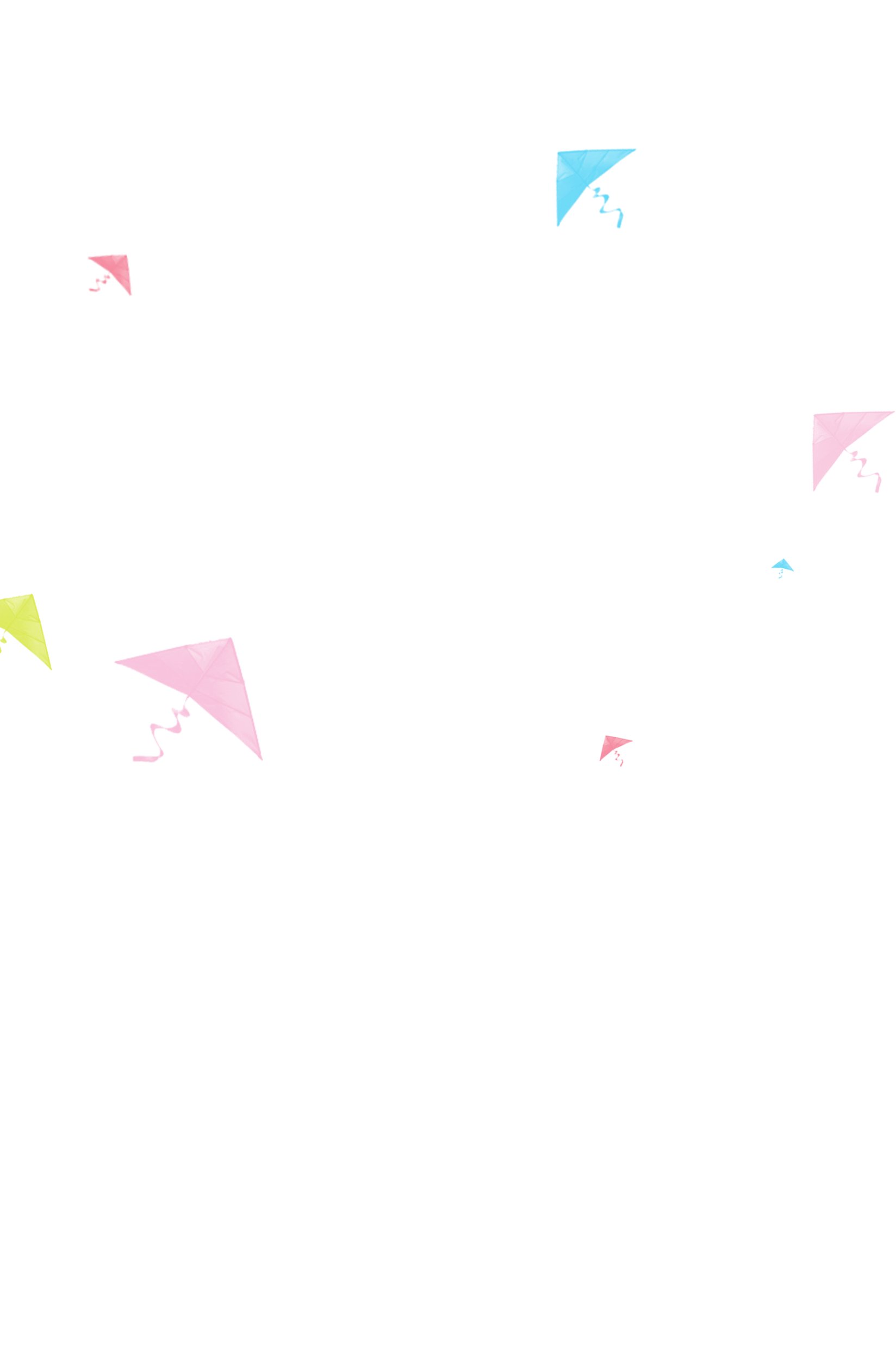 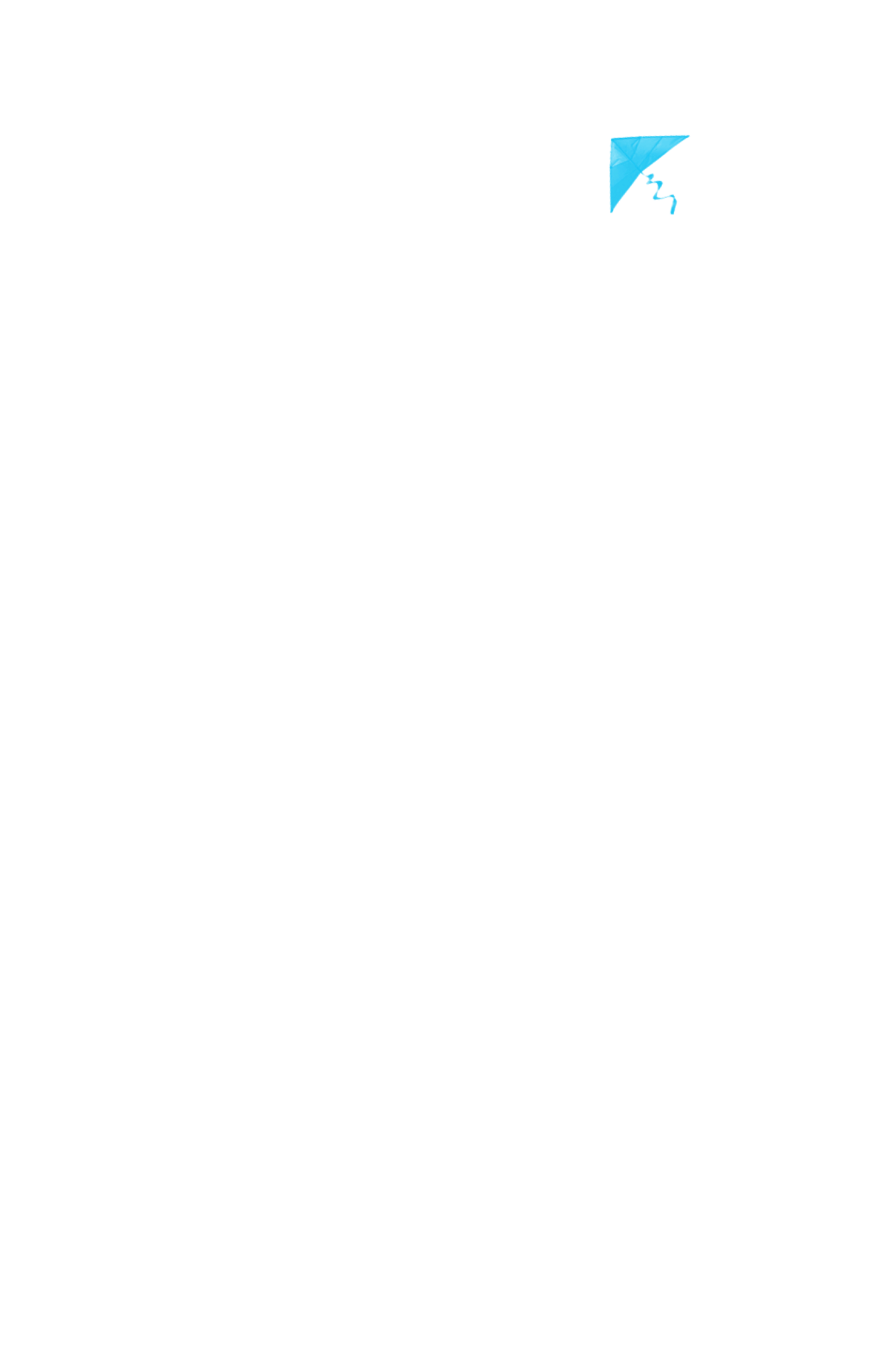 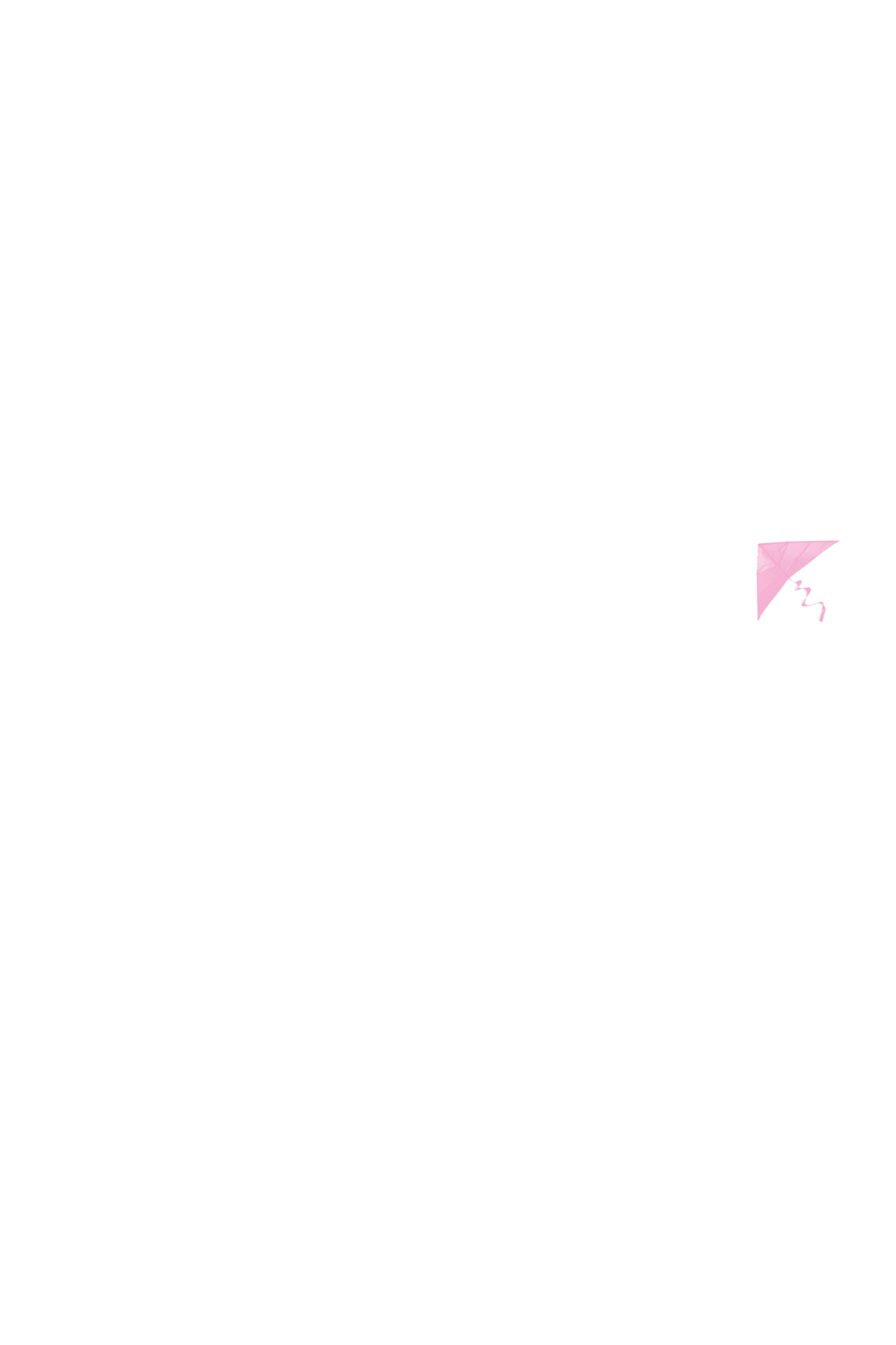 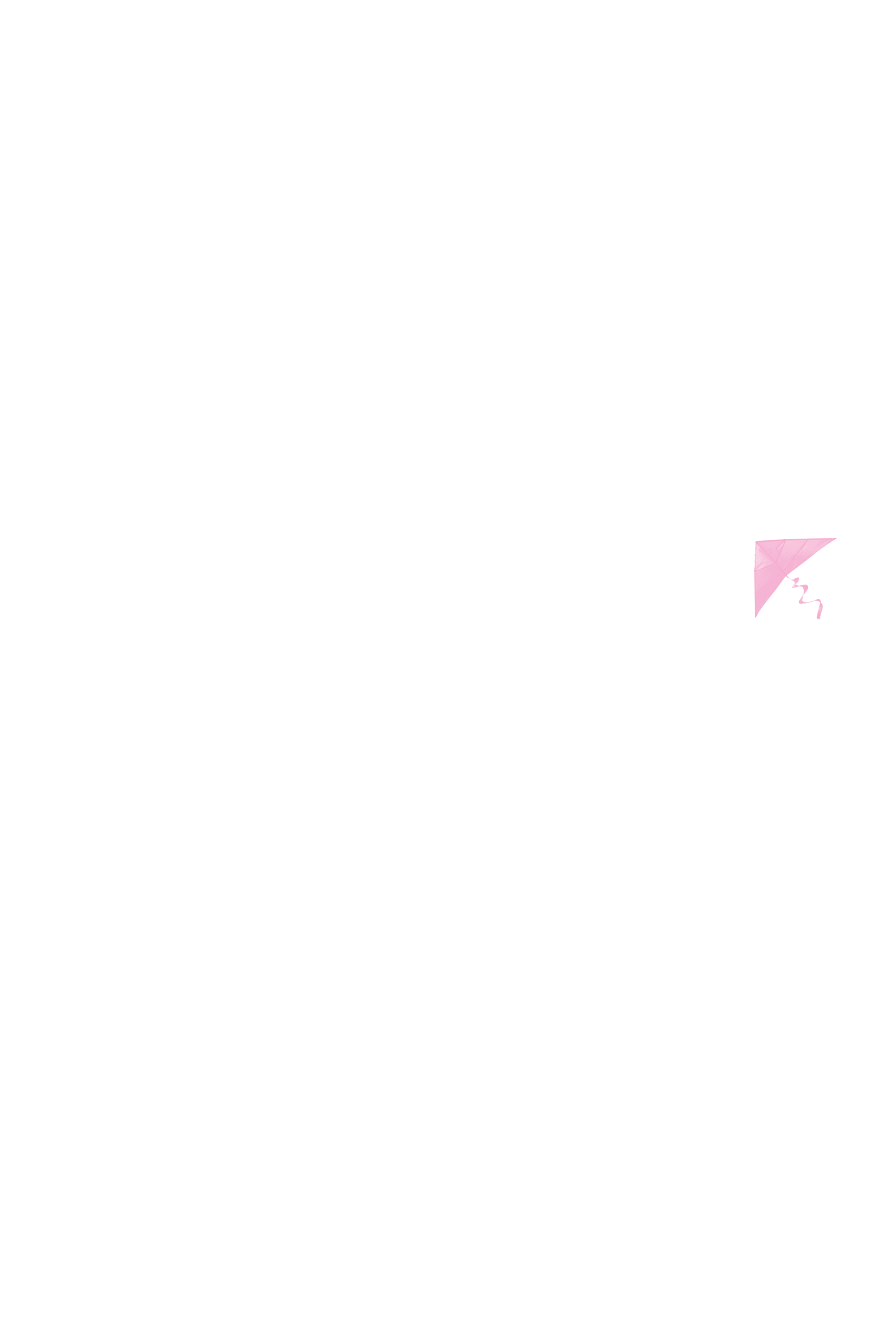 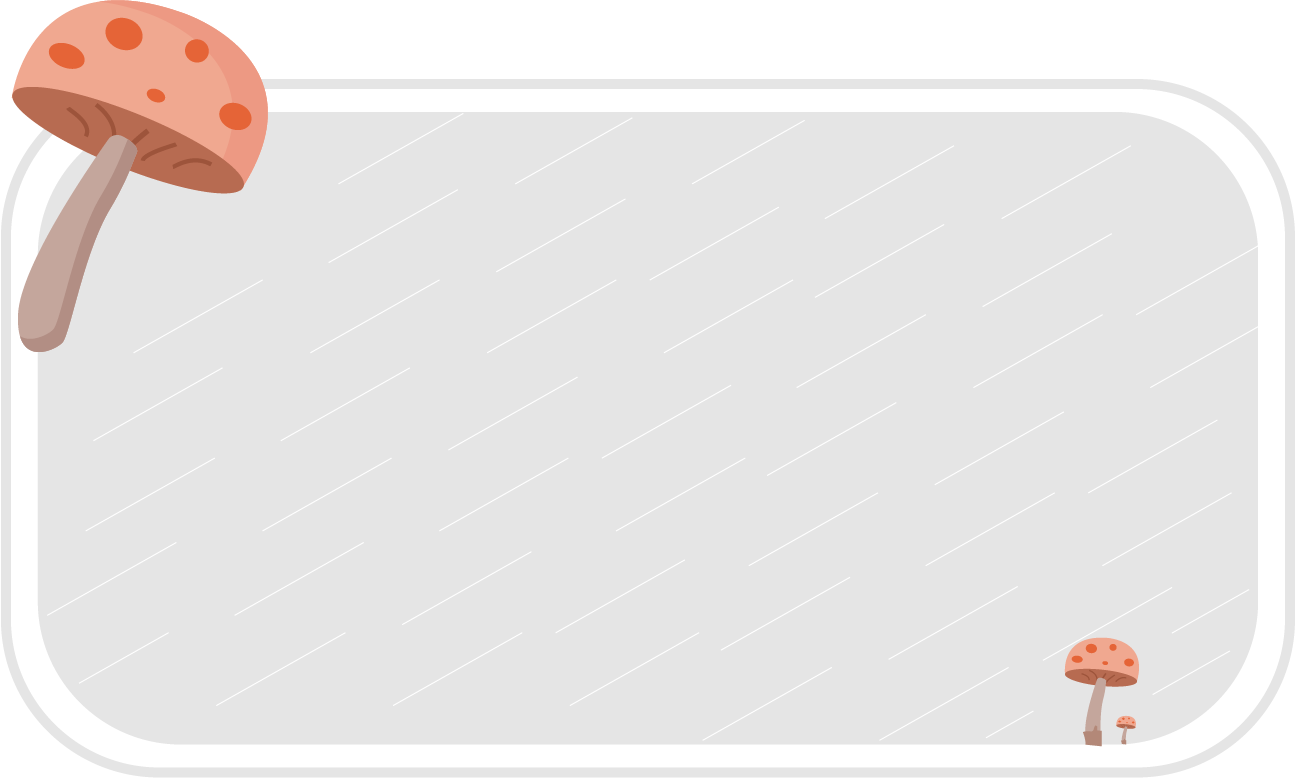 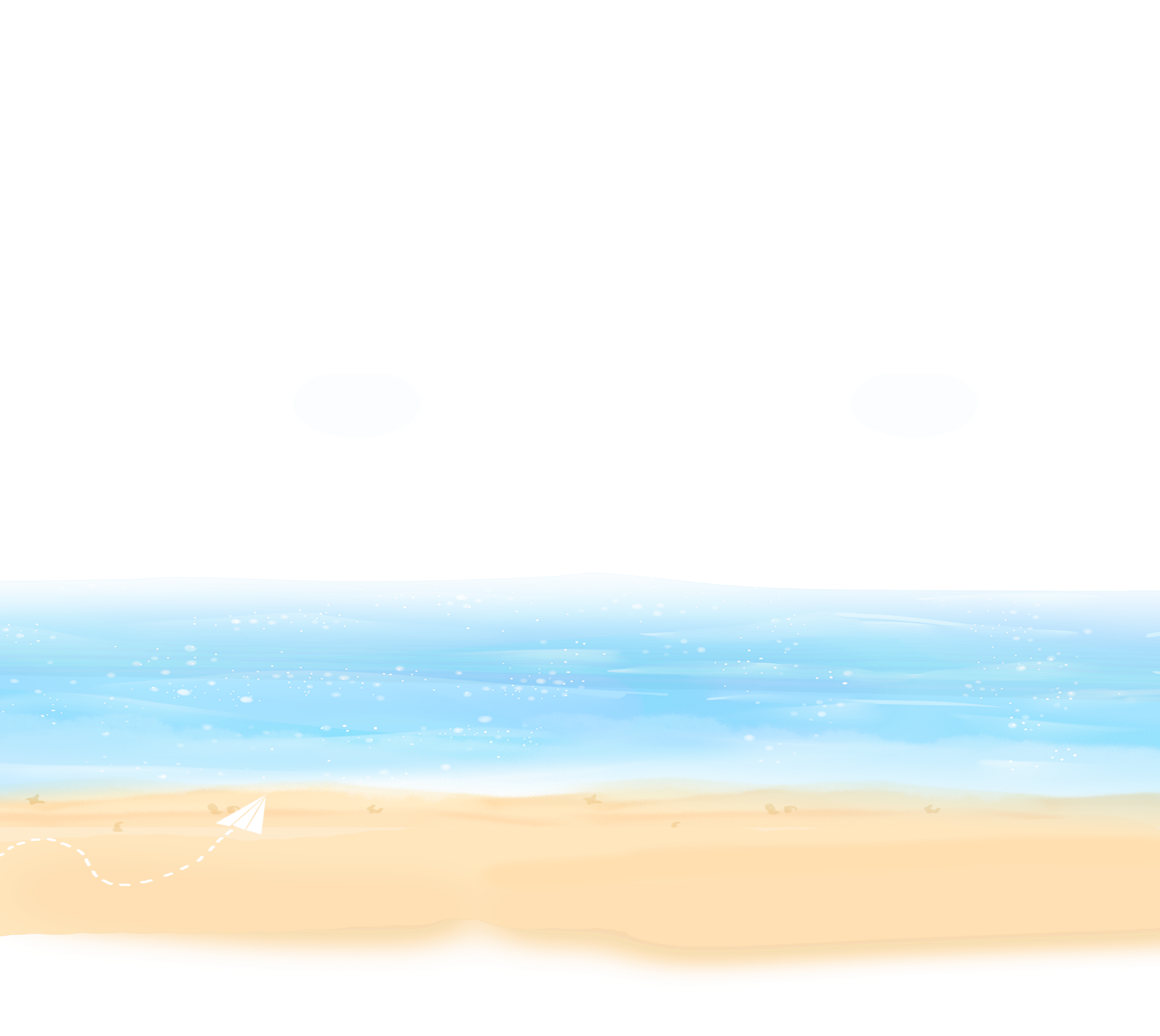 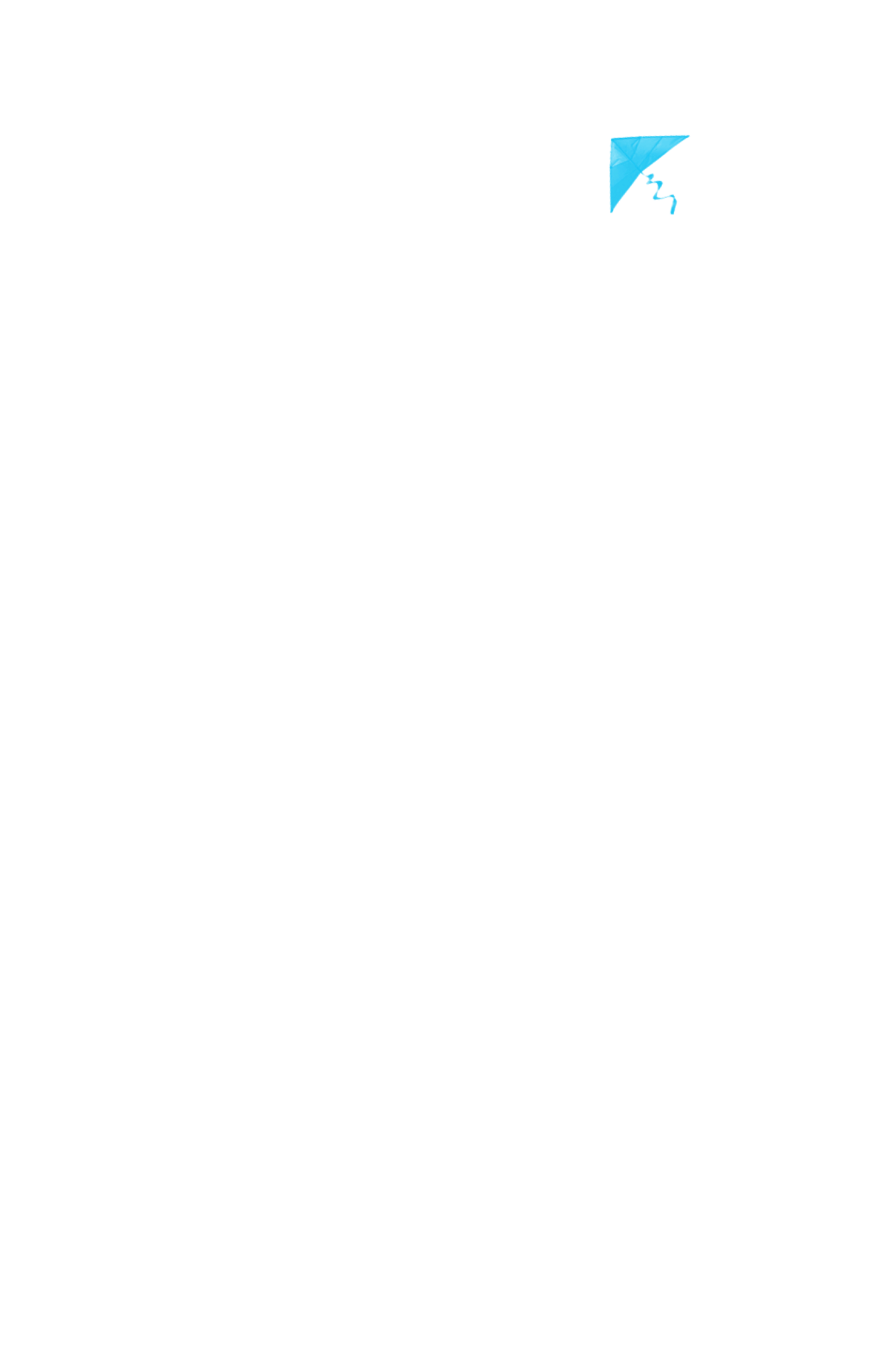 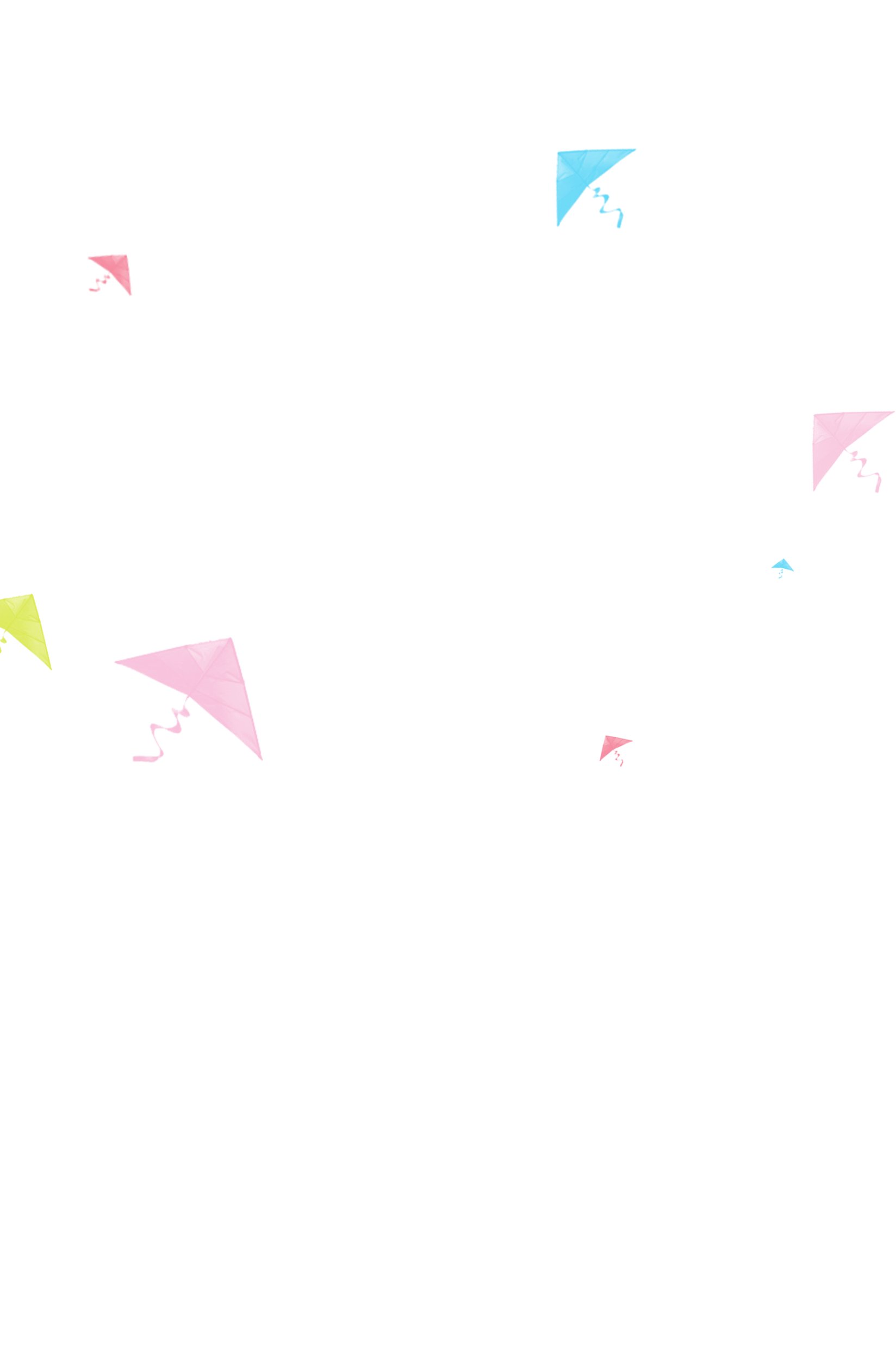 uyt
uyêt
iêt
it
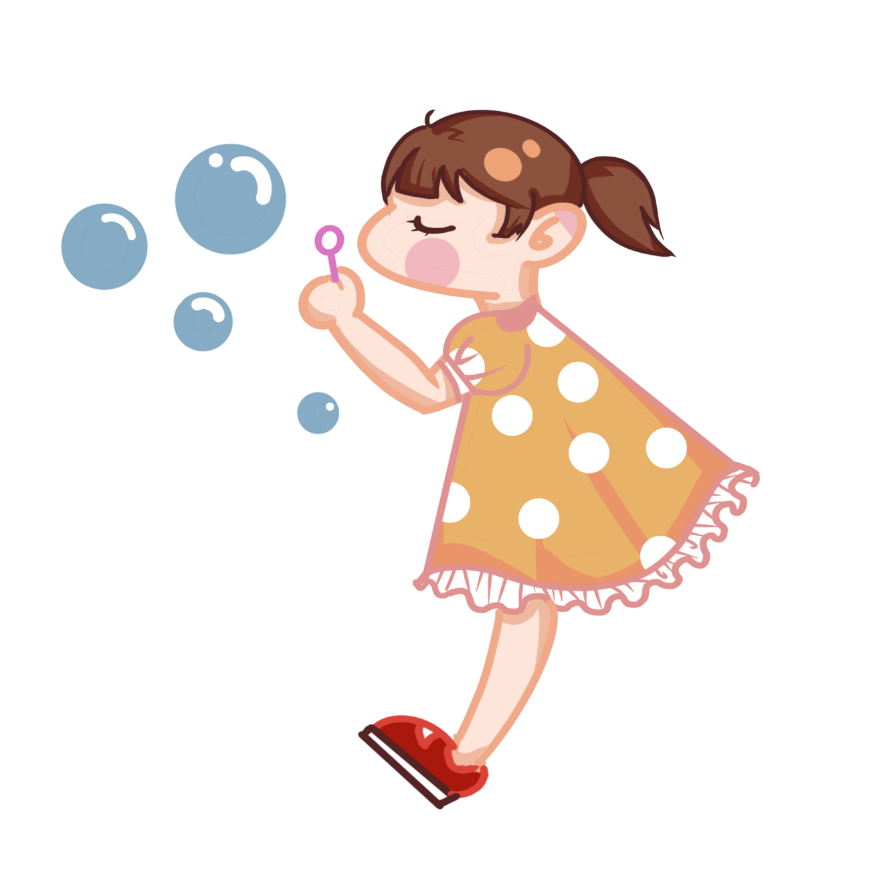 t